PLANIFICACION ESTRATEGICA 
 2016-2021
DIAGNOSTICO ESTRATEGICO
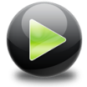 VALORES FUNDAMENTALES
A.
PRINCIPIOS
B.
PARADIGMAS
C.
D.
DIAGNÓSTICO  EXTERNO
FODA
E.
DIAGNÓSTICO  INTERNO
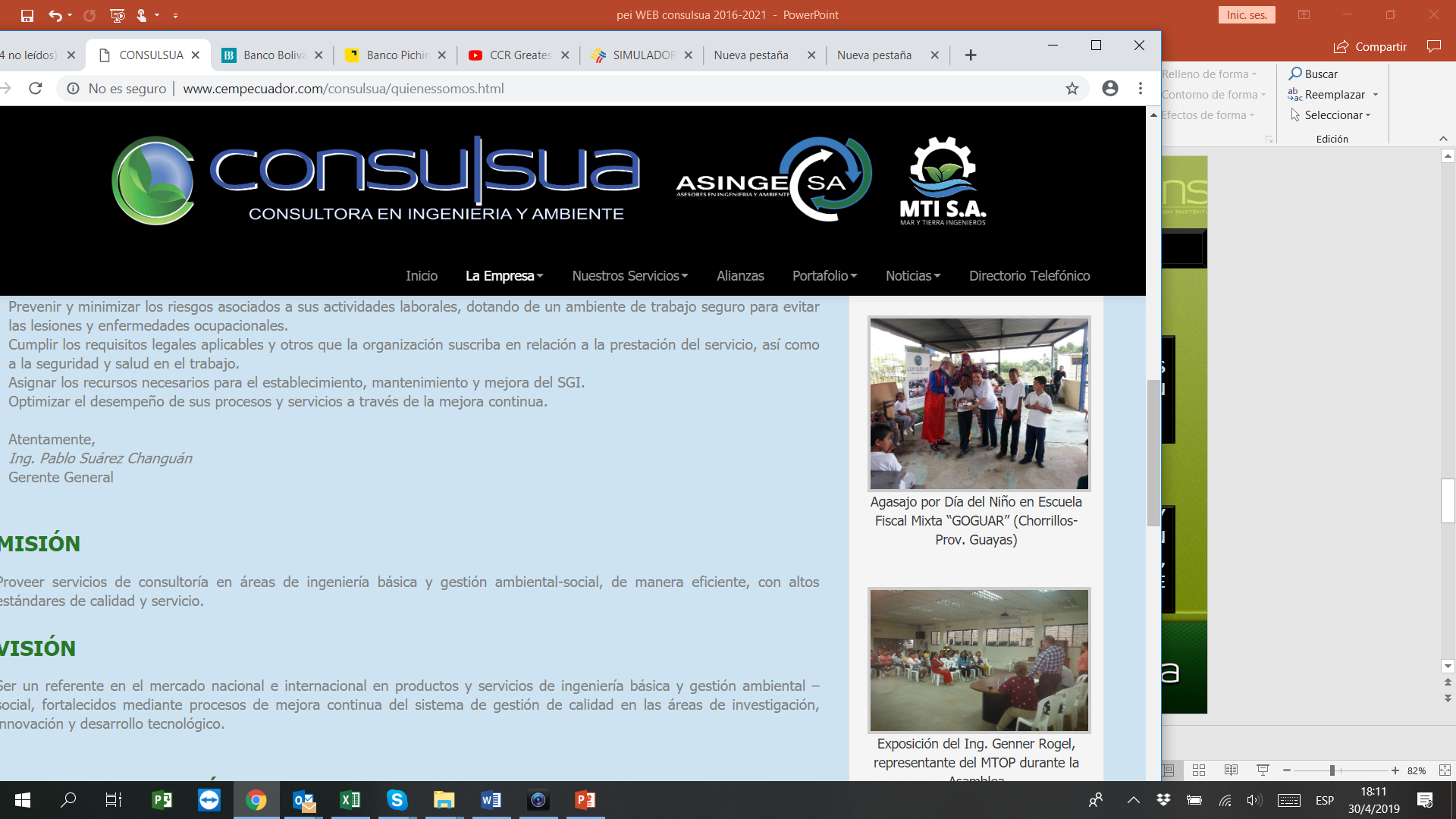 “Por el desarrollo sustentable de las áreas marino costeras”
PLANIFICACION ESTRATEGICA 
 2016-2021
A.
B.
VALORES FUNDAMENTALES
PRINCIPIOS
ETICA PROFESIONAL
RESPONSABILIDAD SOCIAL
LIBERTAD/RESPETO PENSAMIENTO
LIDERAZGO
TRABAJO EN EQUIPO
INTEGRIDAD
DESARROLLO DEL CONOCIMIENTO
LEALTAD
ETICA PROFESIONAL
COMPROMISO LABORAL
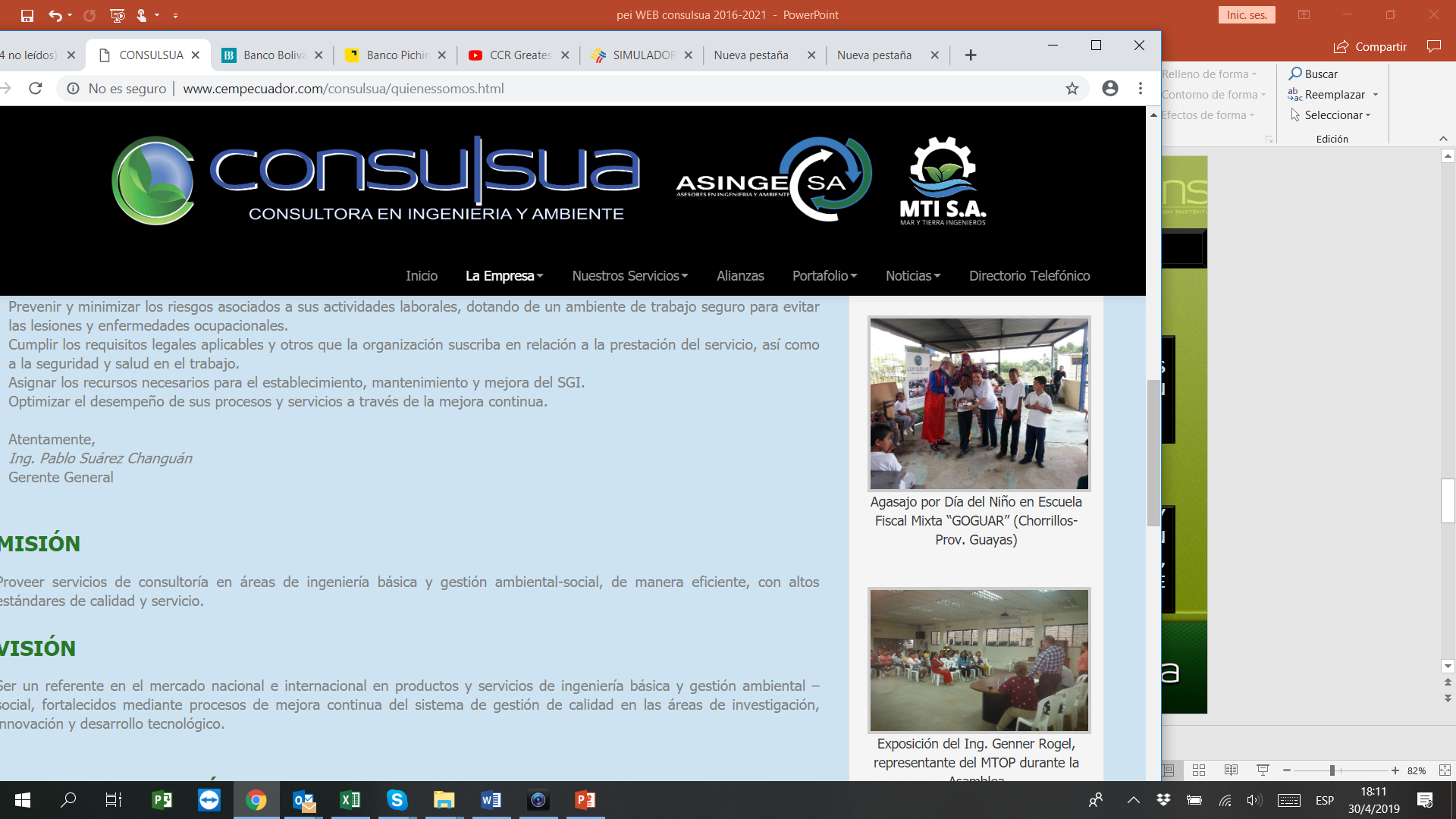 “Por el desarrollo sustentable de las áreas marino costeras”
PLANIFICACION ESTRATEGICA 
 2016-2021
C.
PARADIGMAS
A ELIMINAR:
A DESARROLLAR Y MANTENER:
APERTURA A LA INVESTIGACION EN TODO NIVEL
MEJORAMIENTO CONTINUO
CLIENTES EXTRANJEROS QUE DESEAN INVERTIR AREA PUERTOS
APLICACIÓN DE LA LEGISLACION
CAPACITACION Y ACTUALIZACION DEL PERSONAL
ADQUIRIR EQUIPOS DE OCEANOGRAFIA
FALTA  DE INICIATIVA
FALTA DE CREATIVIDAD
FALTA DE PERTENENCIA
PATERNALISMO
COSTOS EXCESIVOS
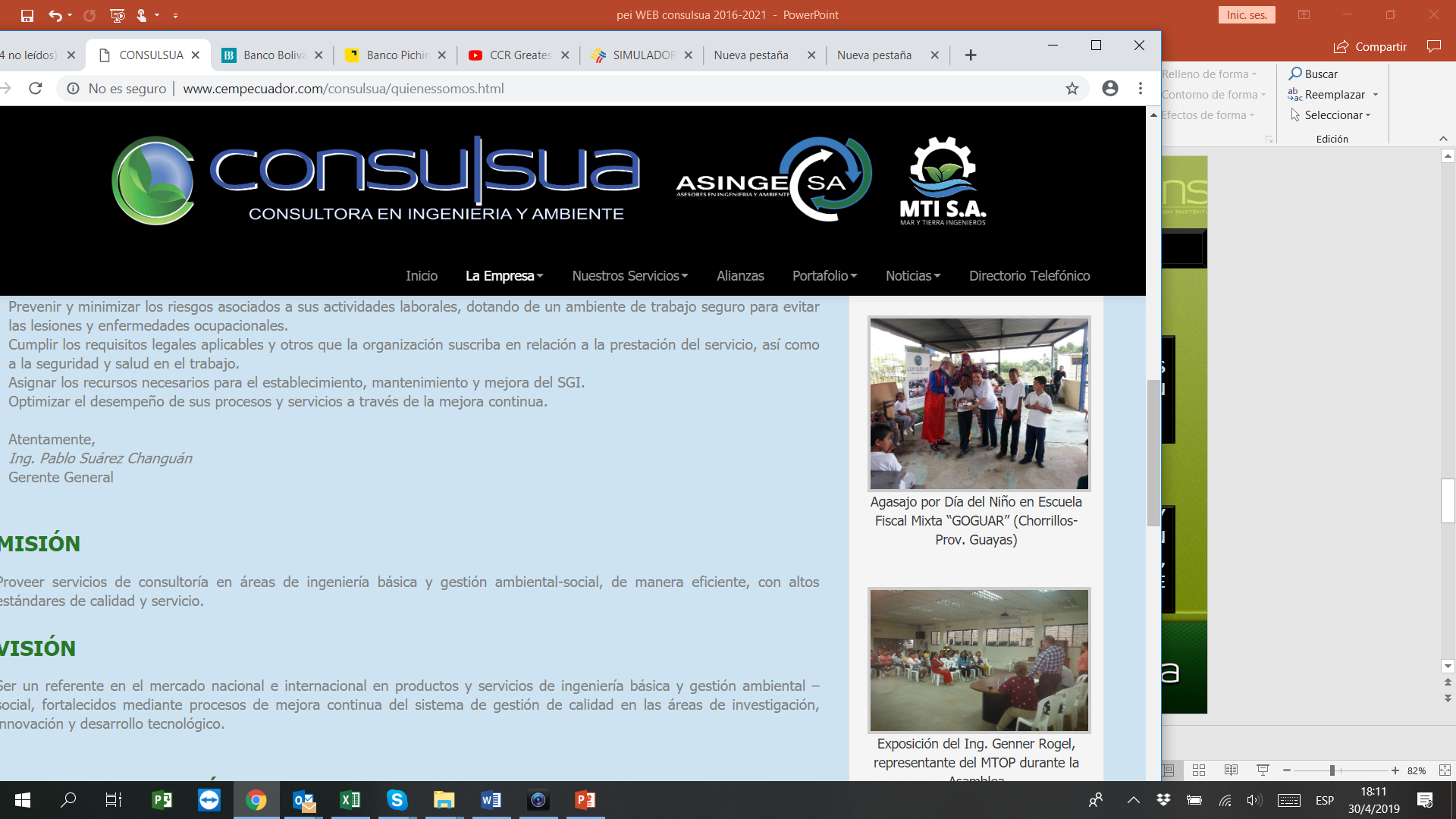 “Por el desarrollo sustentable de las áreas marino costeras”
PLANIFICACION ESTRATEGICA 
 2016-2021
D.
DIAGNÓSTICO  EXTERNO
OPORTUNIDADES
AMENAZAS
PARTICIPACION EN MERCADO  EN TODO EL PAIS
TENDENCIA DE EMPRESAS A TERCERIZAR  SERVICIOS
INDUSTRIAS Y EMPRESAS DEBEN CUMPLIR CON LEGISLACION AMBIENTAL
NICHO DE MERCADO INSATISFECHO
OPCION DE CONVENIOS Y ALIANZAS ESTRATEGICAS CON  OTRAS EMPRESAS
PARTICIPACION  EN ASUNTOS DE DESARROLLO Y APOYO A LA COMUNIDAD
IMPLEMENTACION DEL SGI Y CERTIIFCACION EN CALIDAD Y SEGUIDAD OCUPACIONAL
RECESION, INESTABILIDAD POLITICA Y ECONOMICA
FALTA DE VINCULACION  GUBERNAMENTAL
CAMBIOS DE LEYES Y DISPOSICIONES LEGALES
FALTA DE CONCIENCIA AMBIENTAL EN CLIENTES
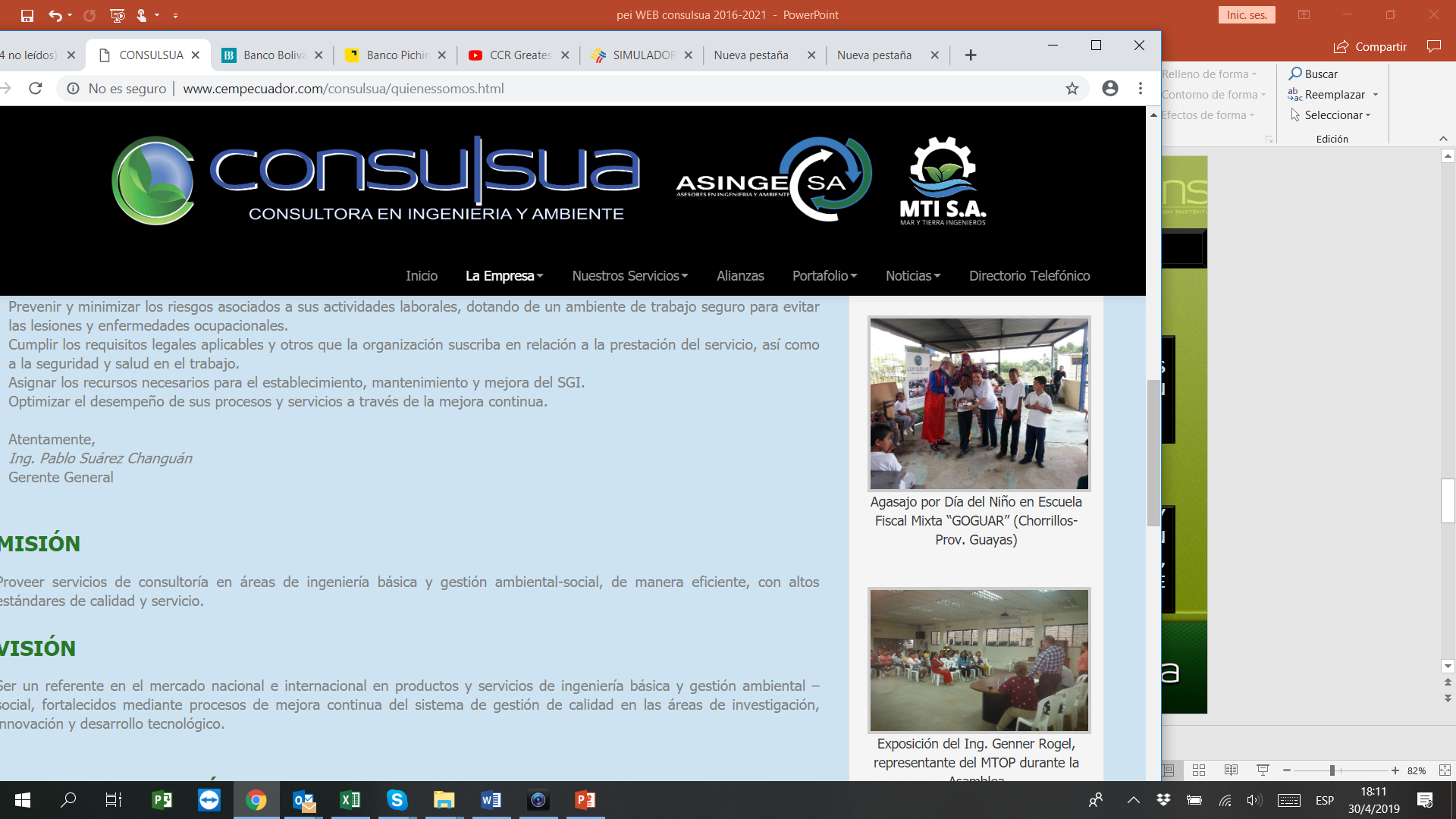 “Por el desarrollo sustentable de las áreas marino costeras”
PLANIFICACION ESTRATEGICA 
 2016-2021
E.
DIAGNÓSTICO  INTERNO
FORTALEZAS
DEBILIDADES
CONTROL DE CALIDAD  DE LOS PROCESOS Y SERVICIOS
DISPONIBILIDAD DE EQUIPOS MODERNOS  
TALENTO HUMANO  TECNICO –PROFESIONAL ESPECIALIZADO 
DIFERENCIACION DE SERVICIO
ESTUDIOS AMBIENTALES ESPECIALIZADO EN AREA D EPUERTOS
ESTUDIOS DE INGENIERIA CON  EXPERTOSY EQUIPOS  EXTRANJEROS 
ALIANZAS CON OTRAS CONSULTORAS
EQUIPO DE OCEANOGRAFIA   ESPECIALIZADO
REDUCIDO PERSONAL   EN NOMINA EN AREA OPERATIVA
PLAZOS EN  CREDITO  BANCARIO
LIMITADO POSICIONAMIENTO  EN EL MERCADO
ESTUDIOS DE  LABORATORIO EXTERNOS COSTOSOS
FALTA DE CAPACITACION  DEL PERSONAL DE PLANTA
POCO PERSONAL DE PLANTA
COSTOS FIJOS ELEVADOS: CALIBRACIONES, MANTENIMEINTO EQUIPOS DE OCE,  Y OTROS.
LA AAr DEMORA EN APROBAR ESTUDIOS, AFECTANDO COBROS
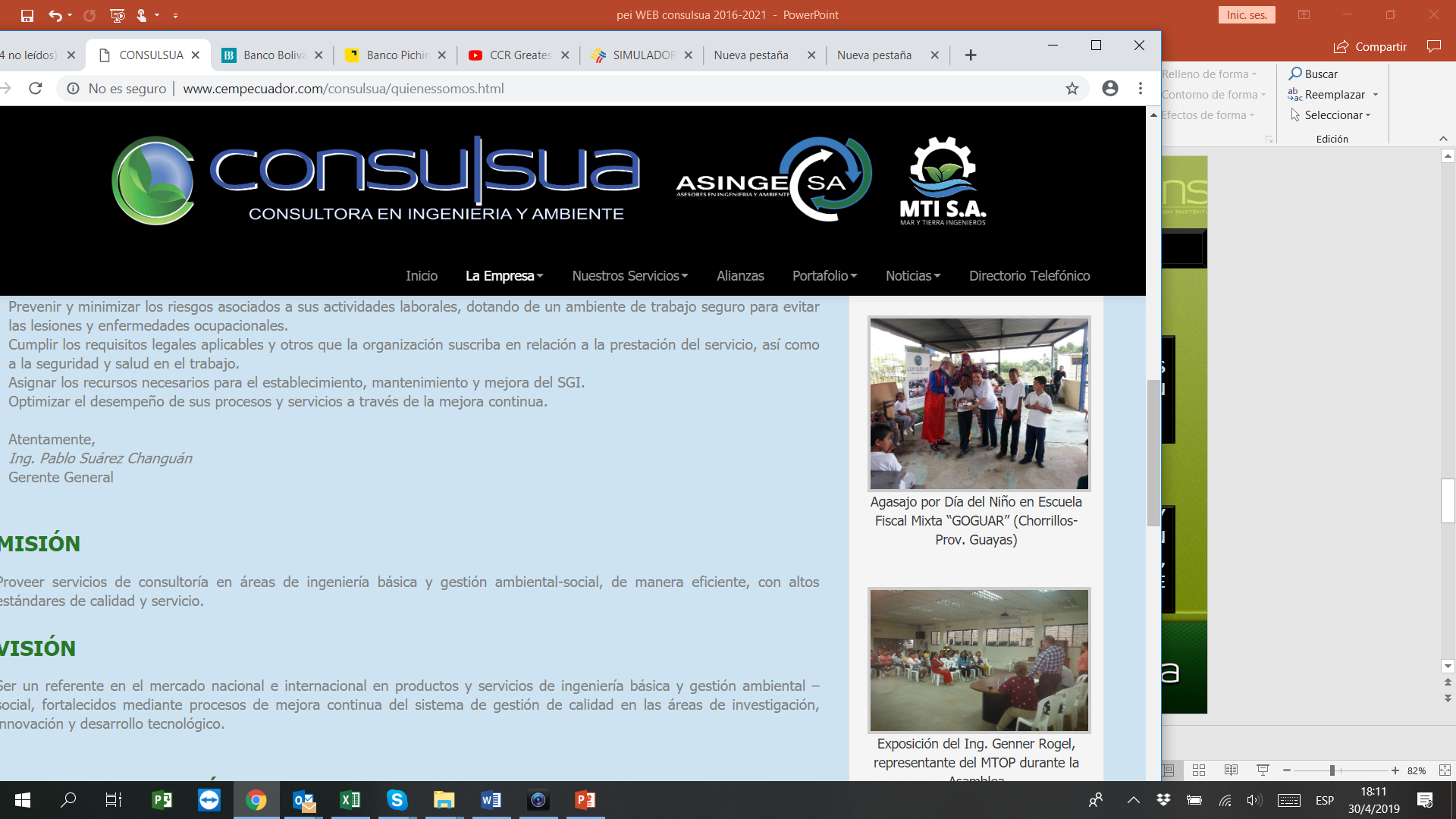 “Por el desarrollo sustentable de las áreas marino costeras”
PLANIFICACION ESTRATEGICA 
 2016-2021
DIRECCIONAMIENTO ESTRATEGICO
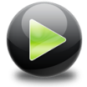 VISION
A.
MISION
B.
OBJETIVOS ESTRATEGICOS
C.
POLÍTICAS
ESTRATEGIAS
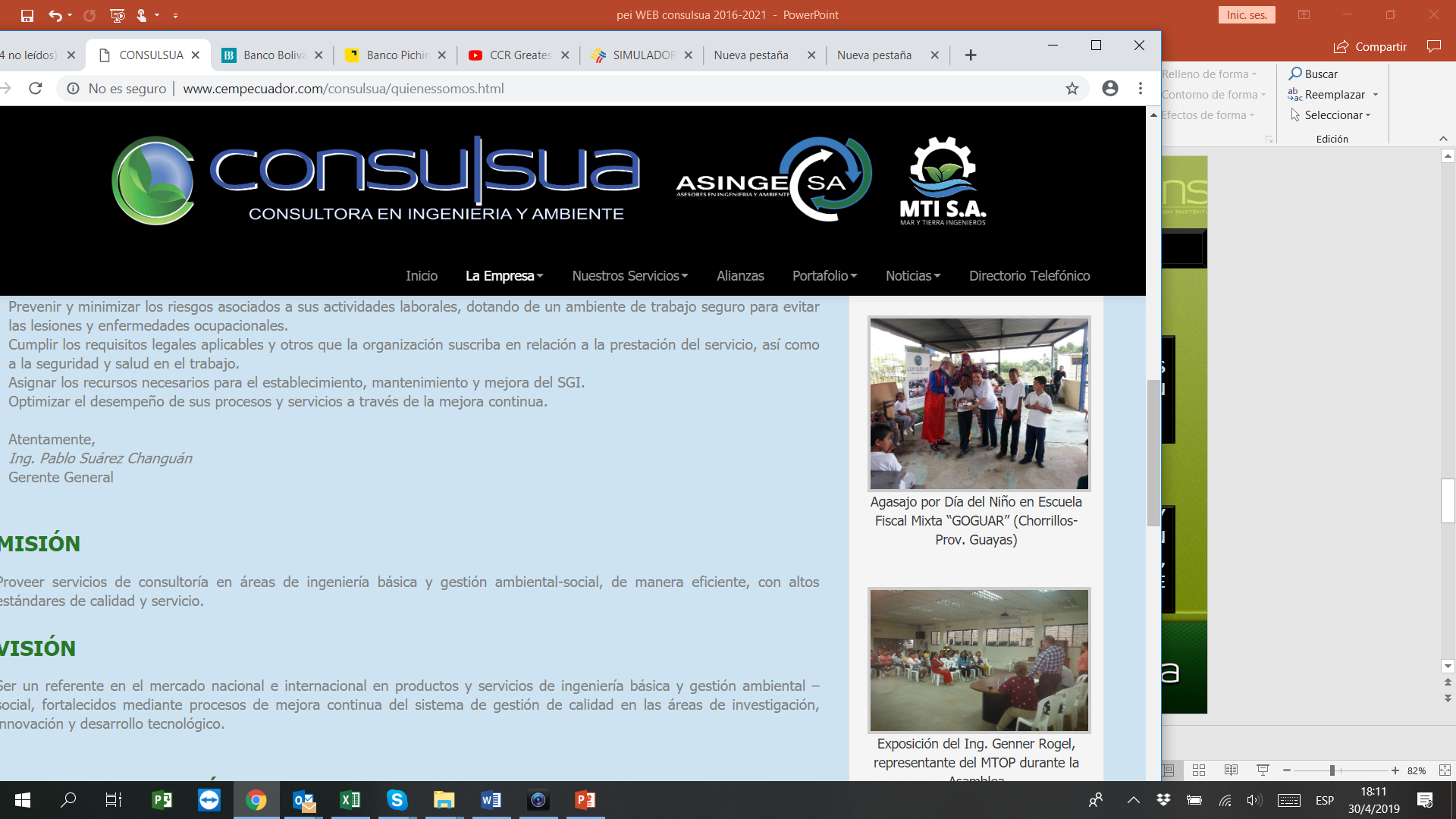 “Por el desarrollo sustentable de las áreas marino costeras”
PLANIFICACION ESTRATEGICA 
 2016-2021
DIRECCIONAMIENTO ESTRATEGICO
MISIÓN
A.
Proveer servicios de consultoría en áreas de ingeniería en Costas, Obras Portuarias, Hidráulica y Gestión Ambiental, de manera eficiente, con altos estándares de calidad Y SEGURIDAD OCUPACIONAL
VISION 2021
B.
Ser un referente en el mercado nacional e internacional en productos y servicios de ingeniería en Costas, Obras Portuarias, Hidráulica, Gestión Ambiental, investigación, innovación y desarrollo tecnológico, fortalecidos mediante procesos de mejora continua del sistema de gestión de calidad Y SEGURIDAD OCUPACIONAL
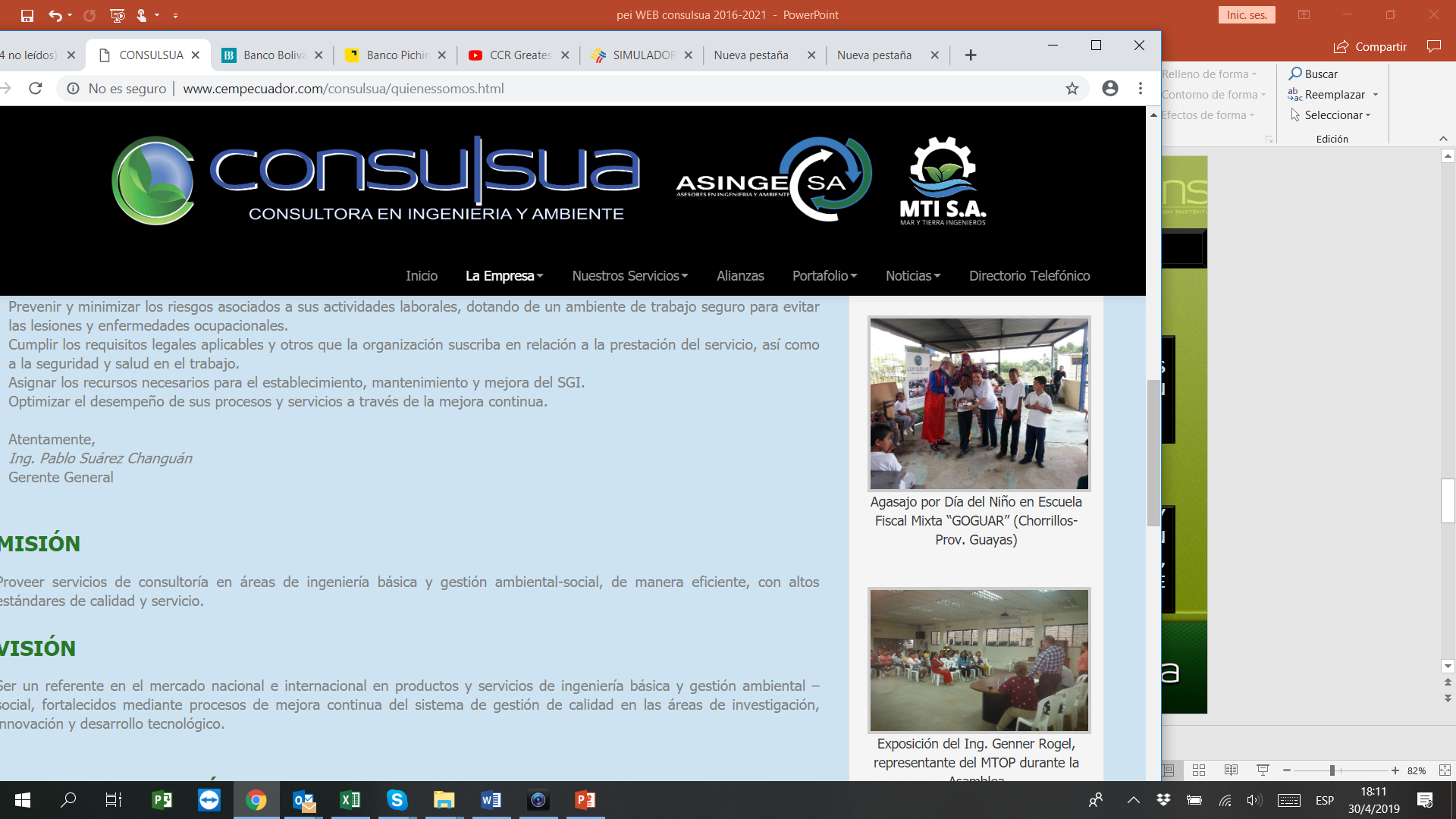 “Por el desarrollo sustentable de las áreas marino costeras”
PLANIFICACION ESTRATEGICA 
 2016-2021
DIRECCIONAMIENTO ESTRATEGICO
OBJETIVOS ESTRATEGICOS
C.
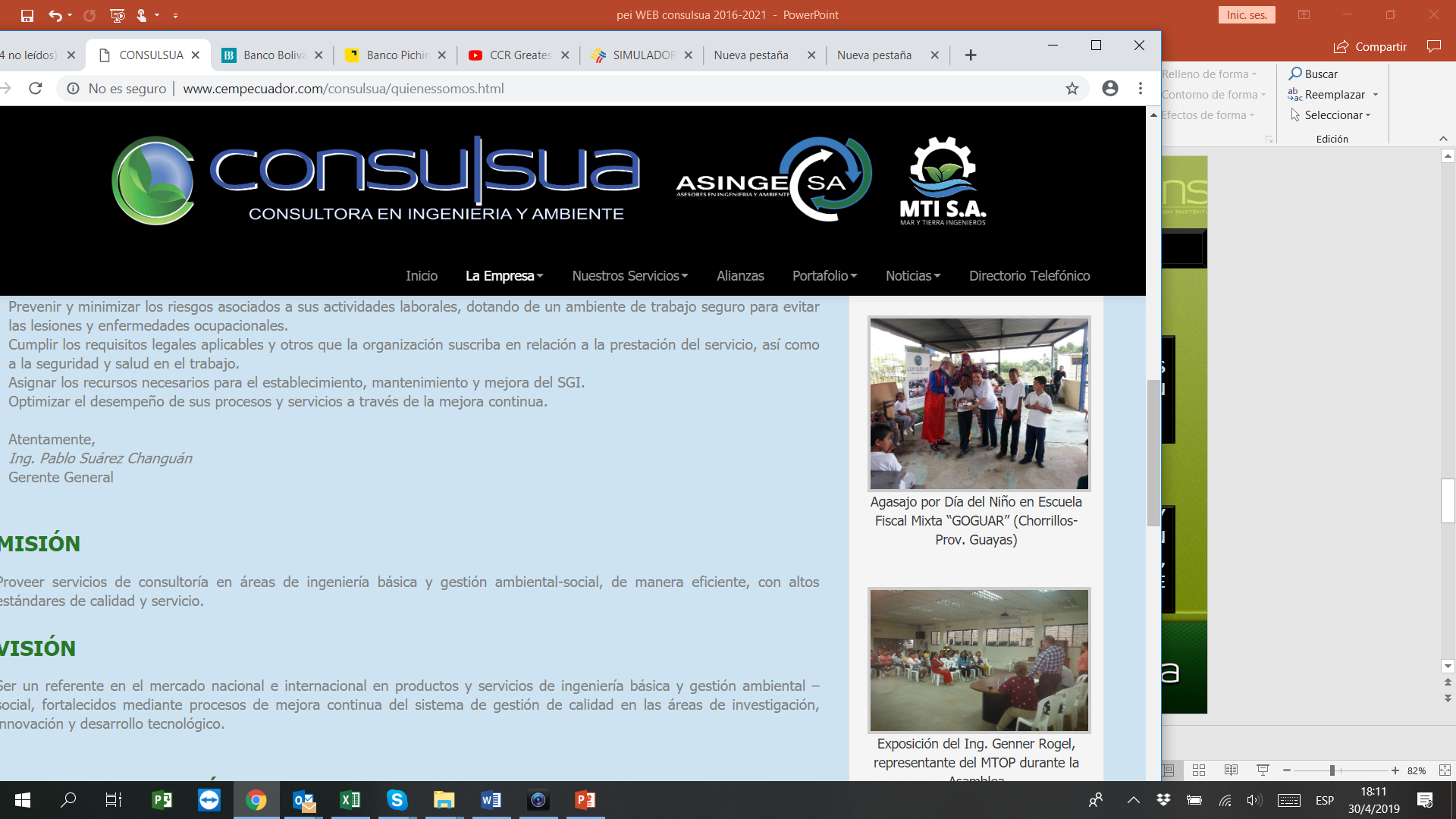 “Por el desarrollo sustentable de las áreas marino costeras”
PLANIFICACION ESTRATEGICA 
 2016-2021
DIRECCIONAMIENTO ESTRATEGICO
OBJETIVOS ESTRATEGICOS
C.
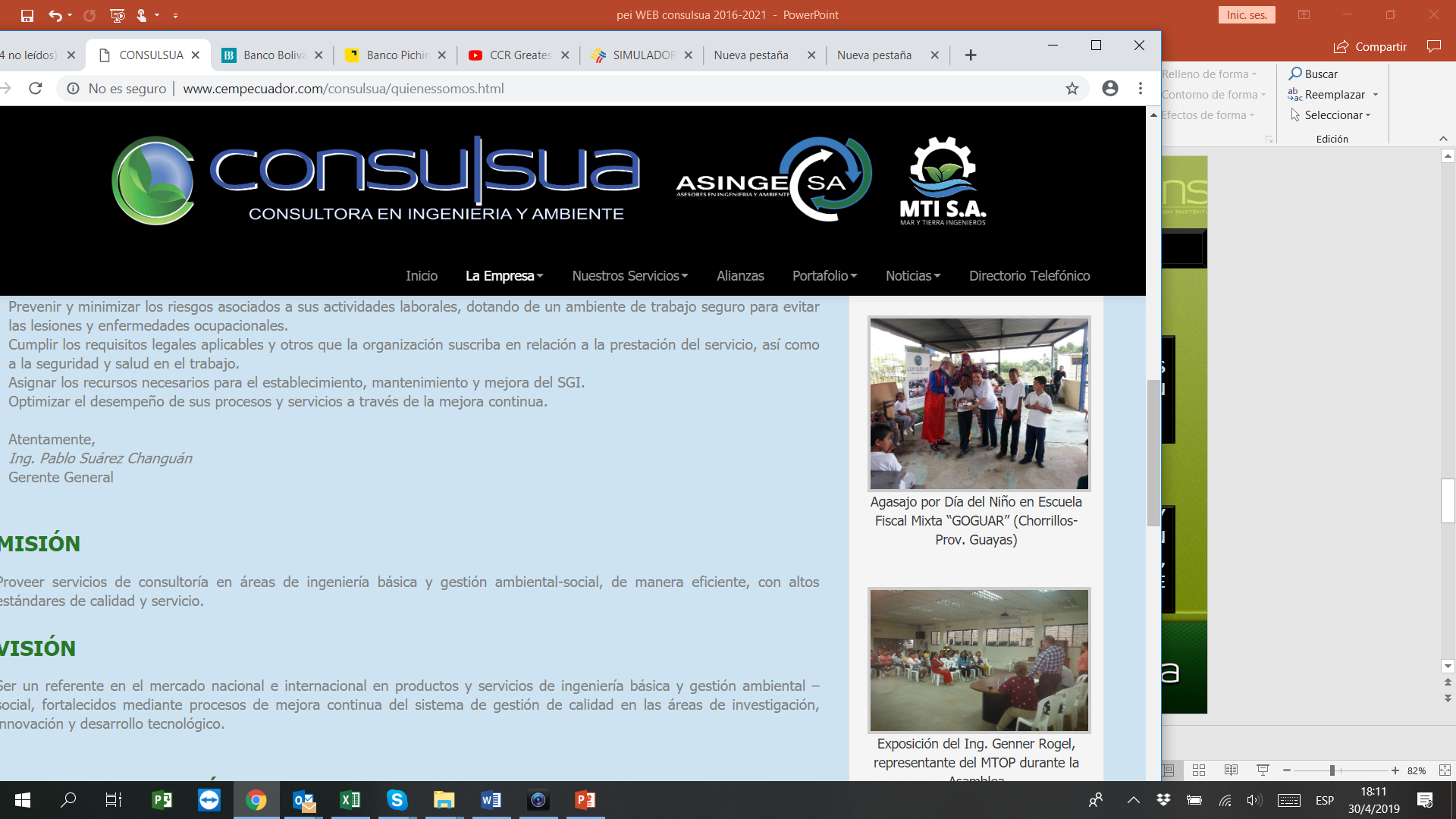